Barbara Hepworth 





The Oval – 1943
A sculpture carved from plain wood and painted white.
Year 2 Spring 2: ArtHow do artists show still life?
Henry Spencer Moore



The Recumbent Figure – 1938
A sculpture carved from English stone.
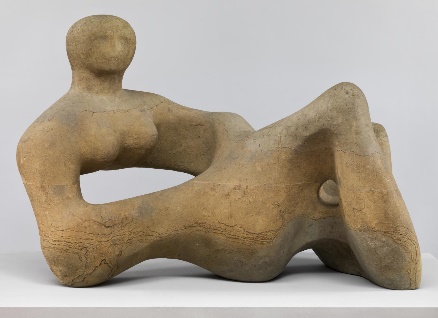 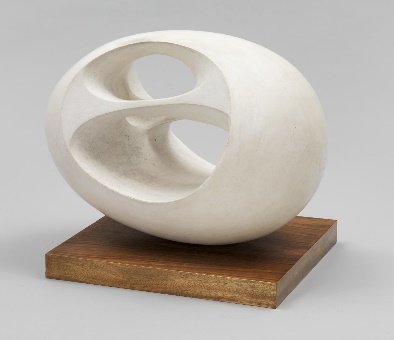 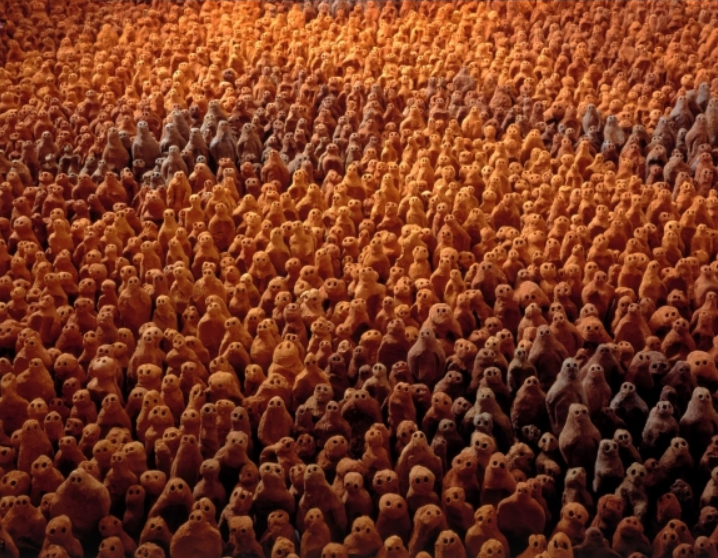 Jean Dubuffet





La Chiffonnière – 1978 
A sculpture created from stainless steel.
Antony Gormley
Field for the British Isles – 1993
40,000 individual terracotta figures.
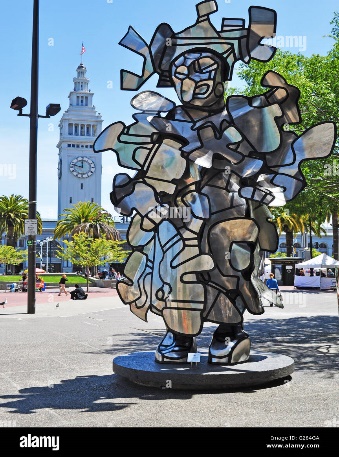 Antony Gormley




The Angel of the North - 1998.
A sculpture made from steel.
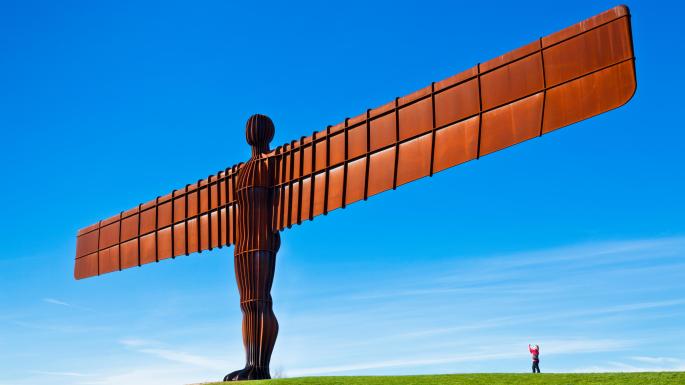